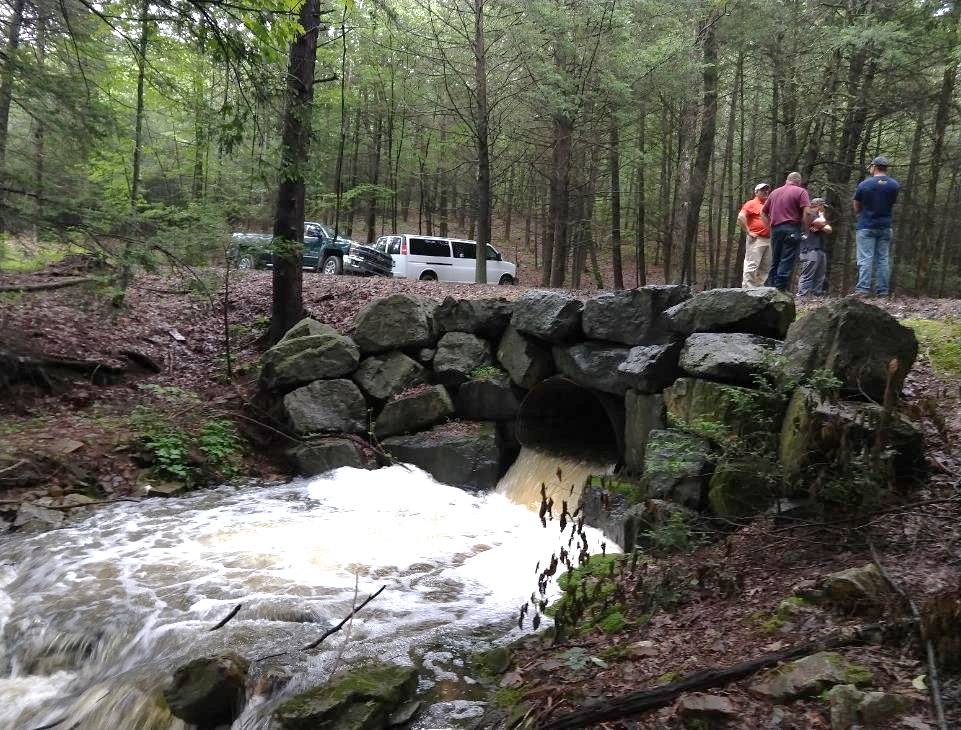 Permitting
Details of 2019 replacement
Existing ~6’ squash pipe 
Bankfull ~14 ft
Watershed area ~840 acres
~5% stream slope, ~3% pipe slope
Permit required??
Requires GP-11
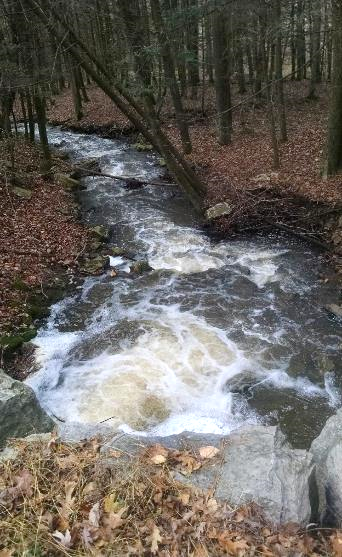 Downstream scour pool
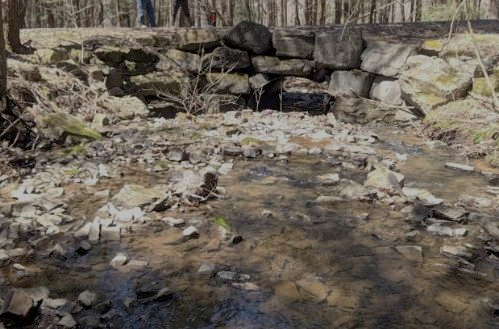 Upstream sediment wedge
Initial Survey (May 2018)
Detailed engineering survey ~400’ downstream and 400’ upstream
Wetlands delineation completed
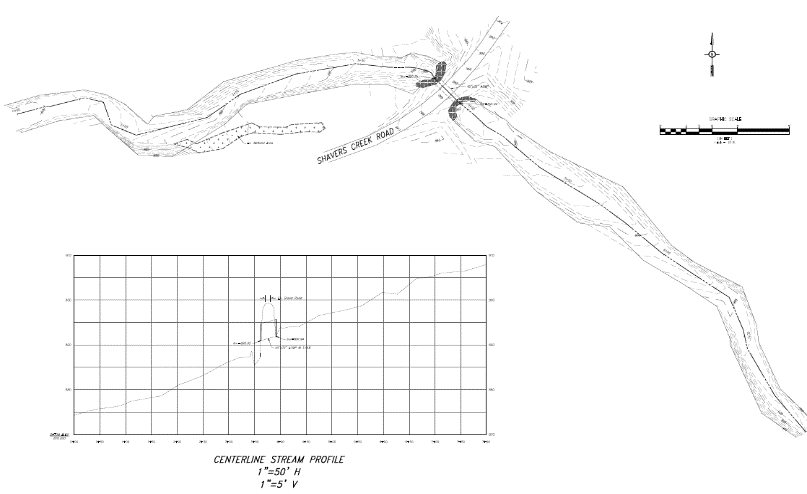 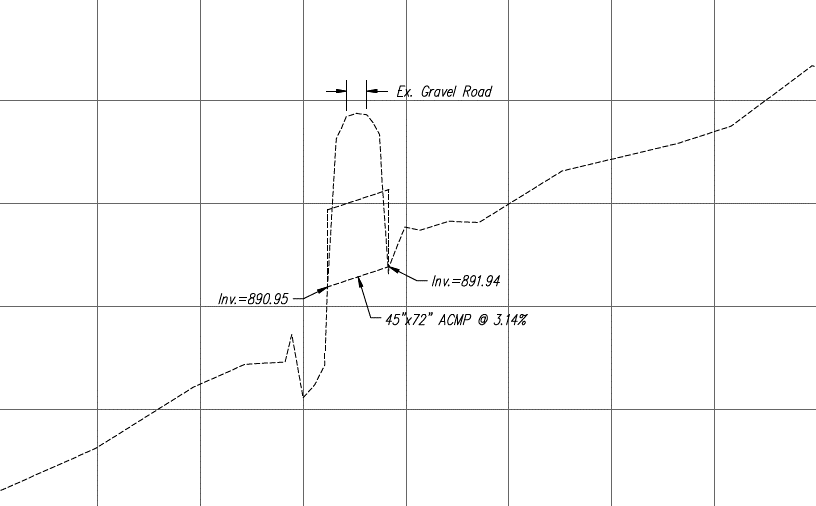 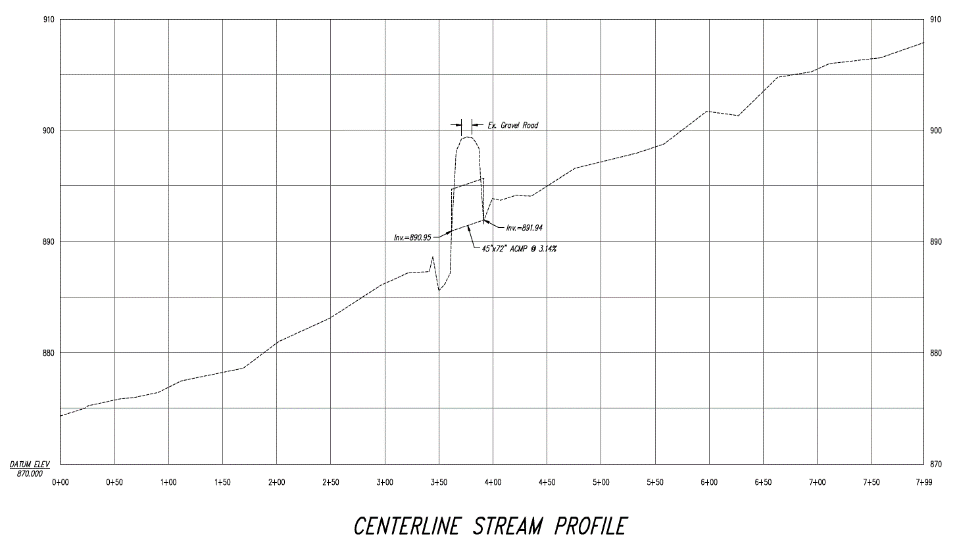 Structure Selection
Where will you do the work??
How to reconnect the stream bed?
Cover height?
Slope? Sour depth?
Bottom? No bottom?
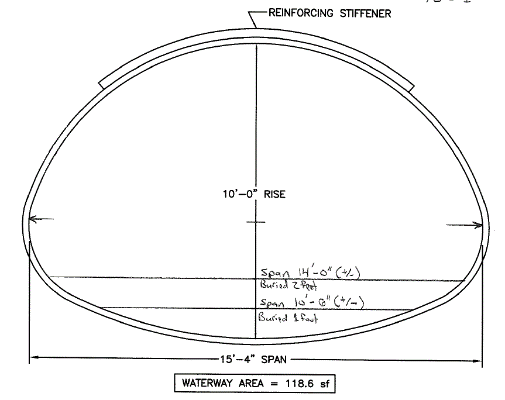 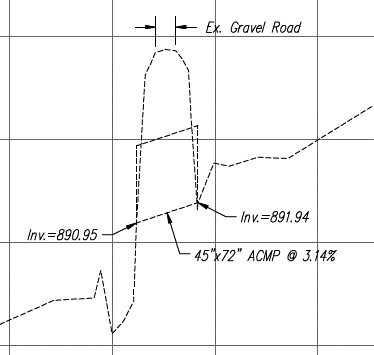 Span ~15’ Buried 3 ft
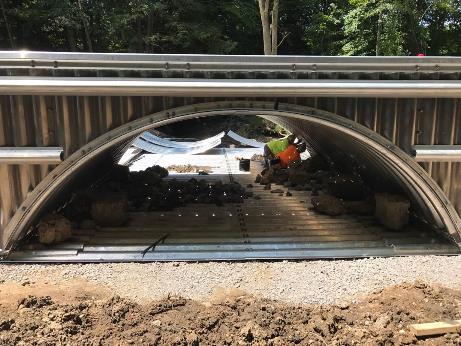 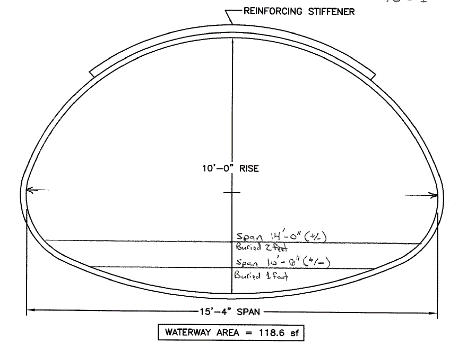 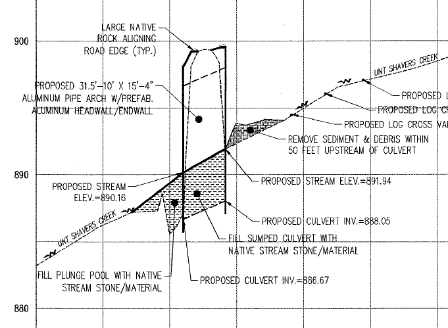 Span ~15’ Buried 3 ft
Upstream Work
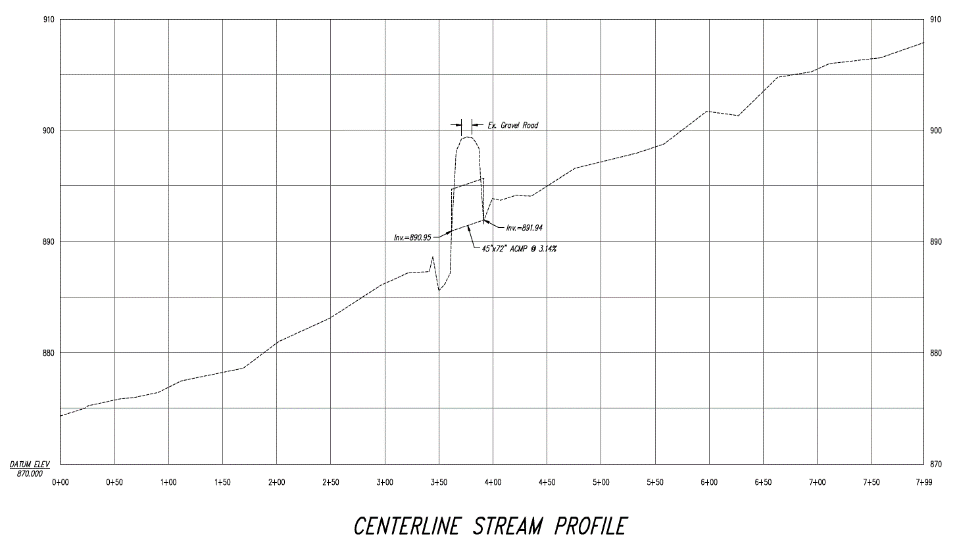 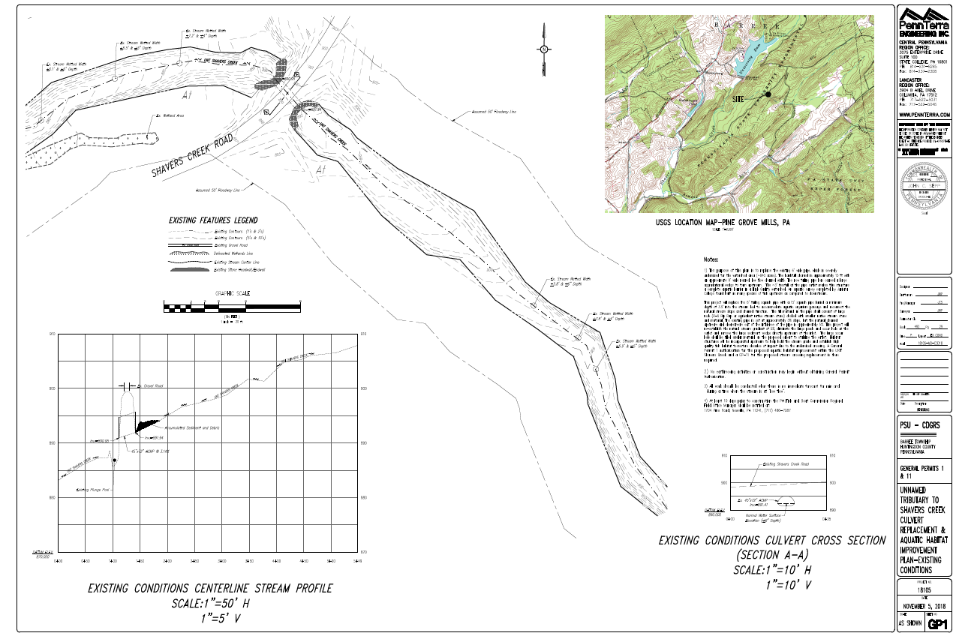 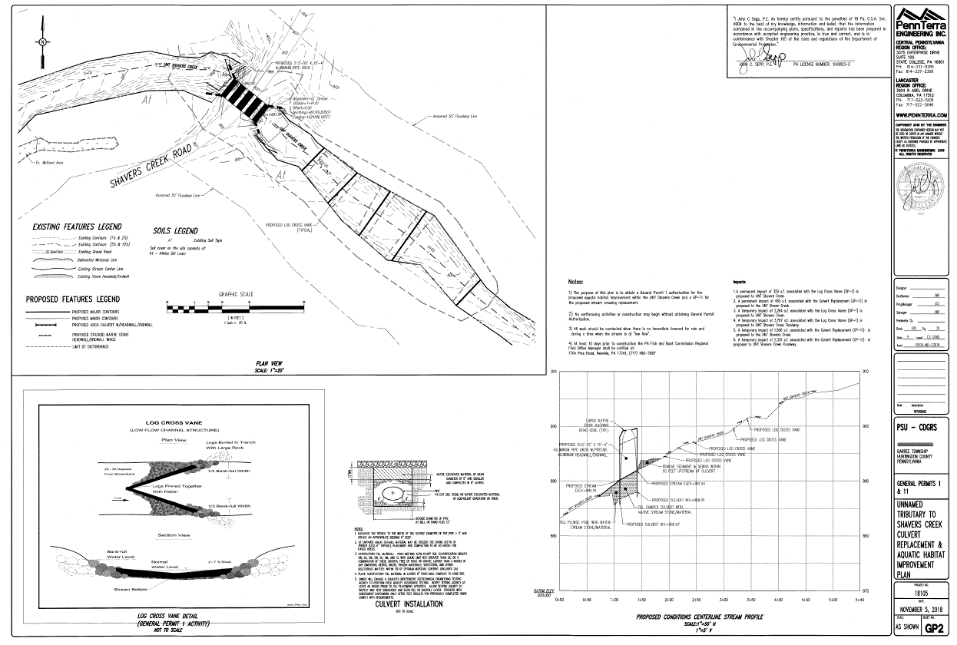 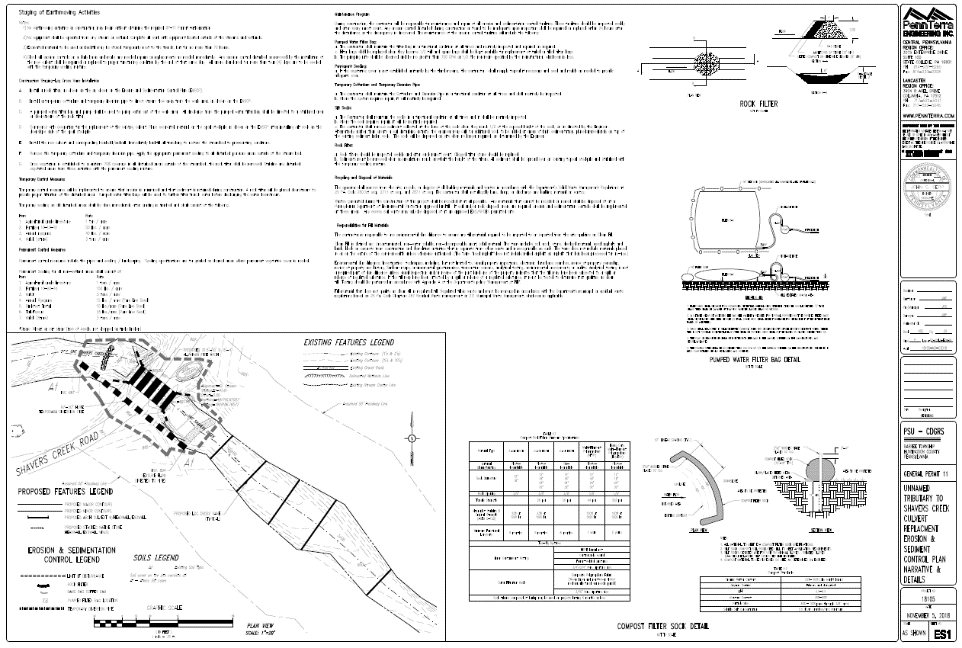 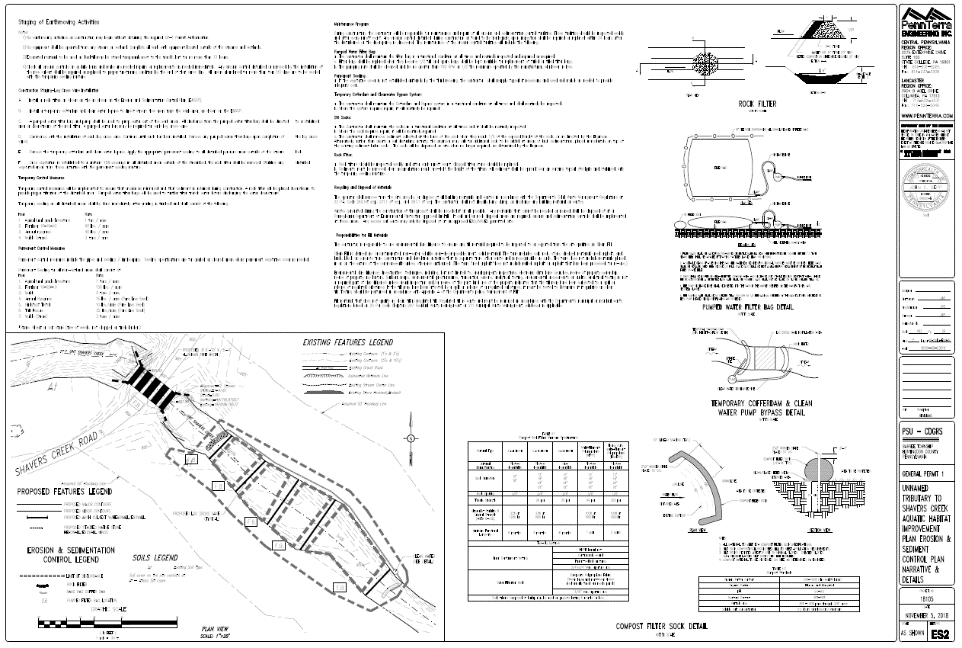 Other Documentation
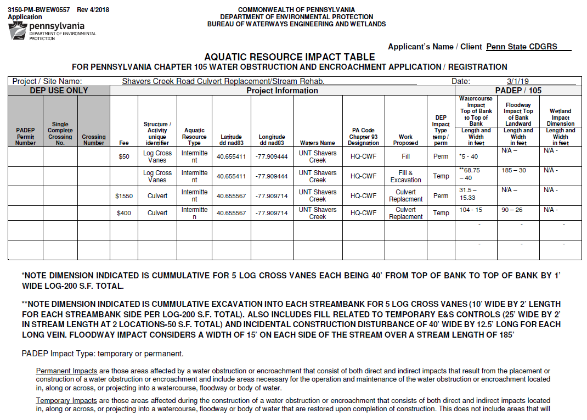 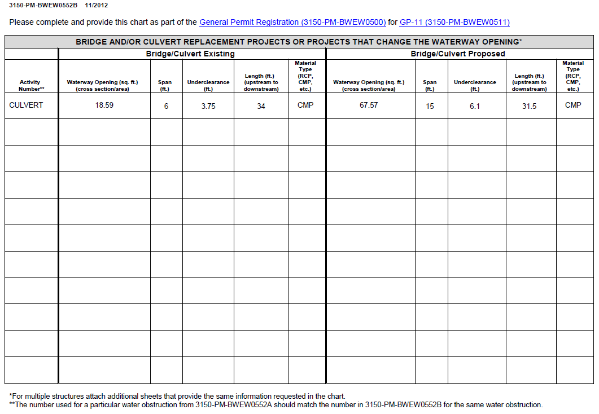 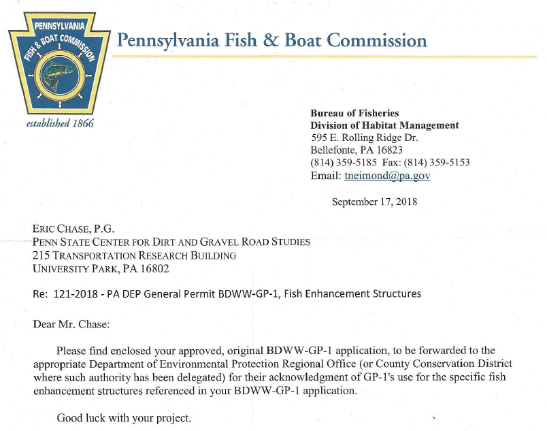 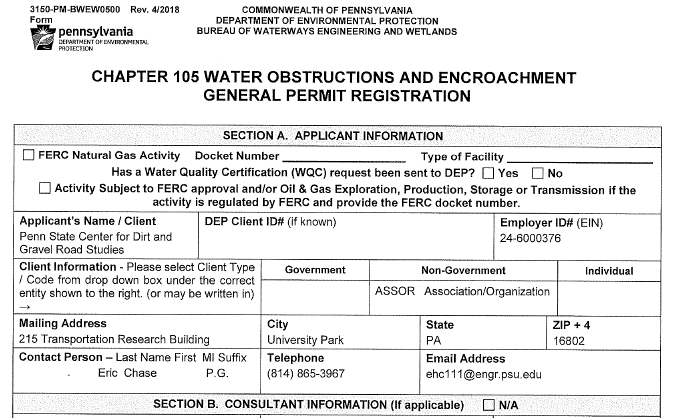 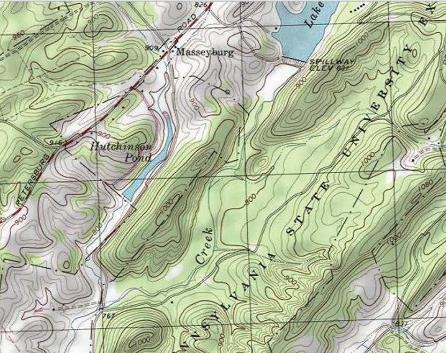 Other Documentation
Proposed Stream Crossing Replacement Location Map & Site Photographs
Shaver Creek Rd
Project Site
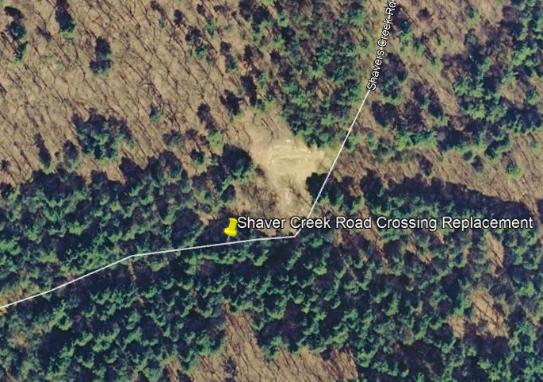 Photos 1, 2 & 3
Photos 4, 5 & 6
Then…
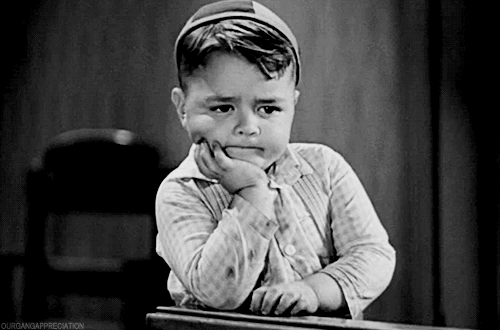 Submitted November 13, 2018
First DEP response February 25, 2019
DEP Response
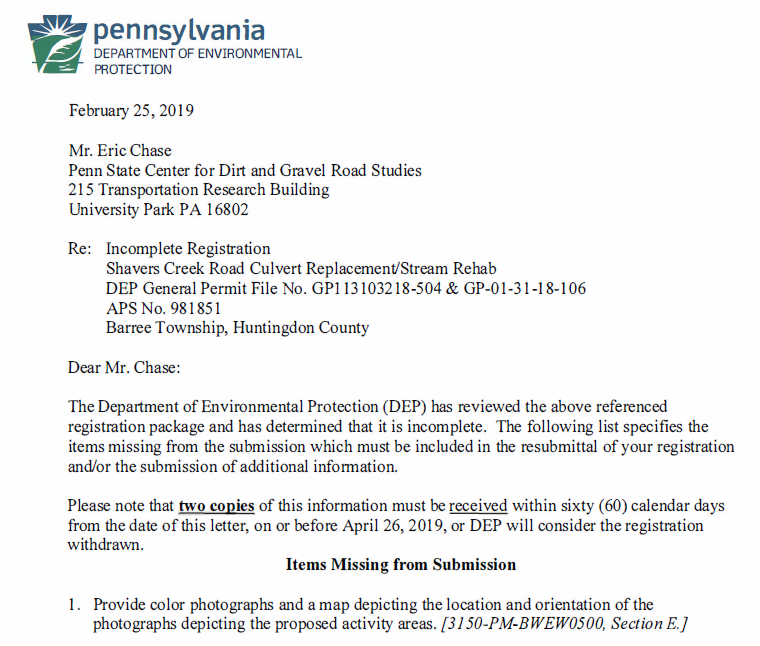 Permit approval
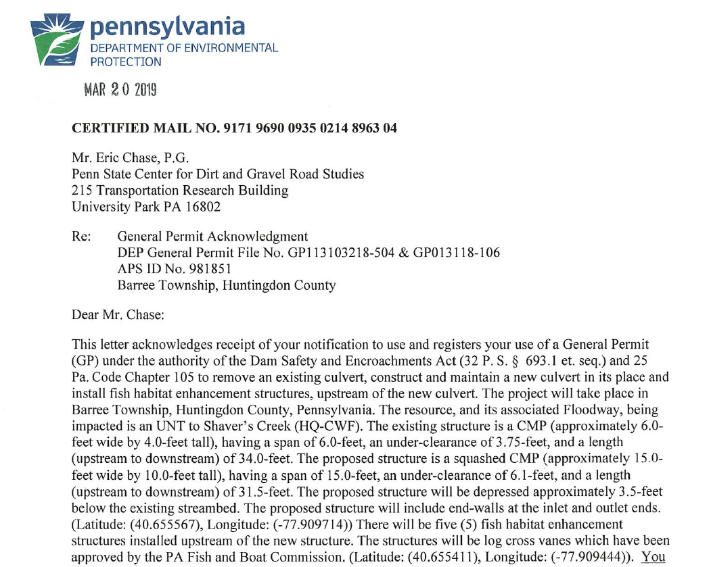 Permit Waivers
Watersheds <100 acres
No wetlands involved
Still must follow all GP provisions and do E&S
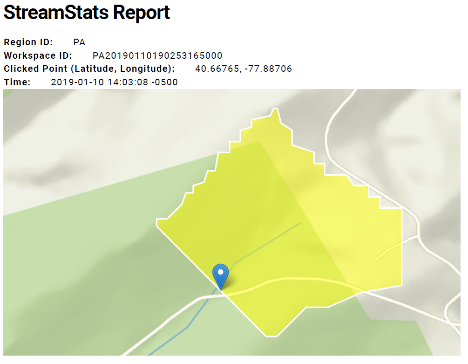 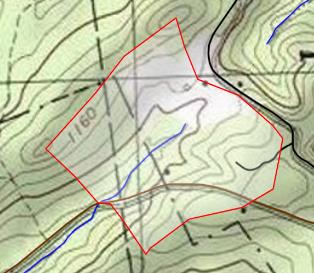 ~60 acre watershed
Want a Waiver Letter?
Filled out GP registration and signature page
PNDI – environmental review
Existing Conditions survey 
Wetlands delineation
Watershed delineation and area 
Photos – upstream and downstream
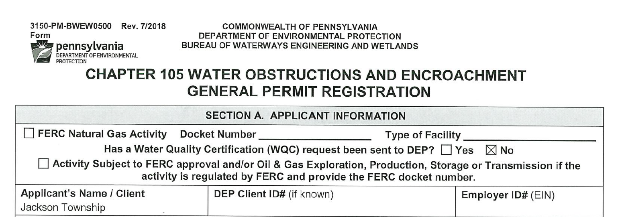 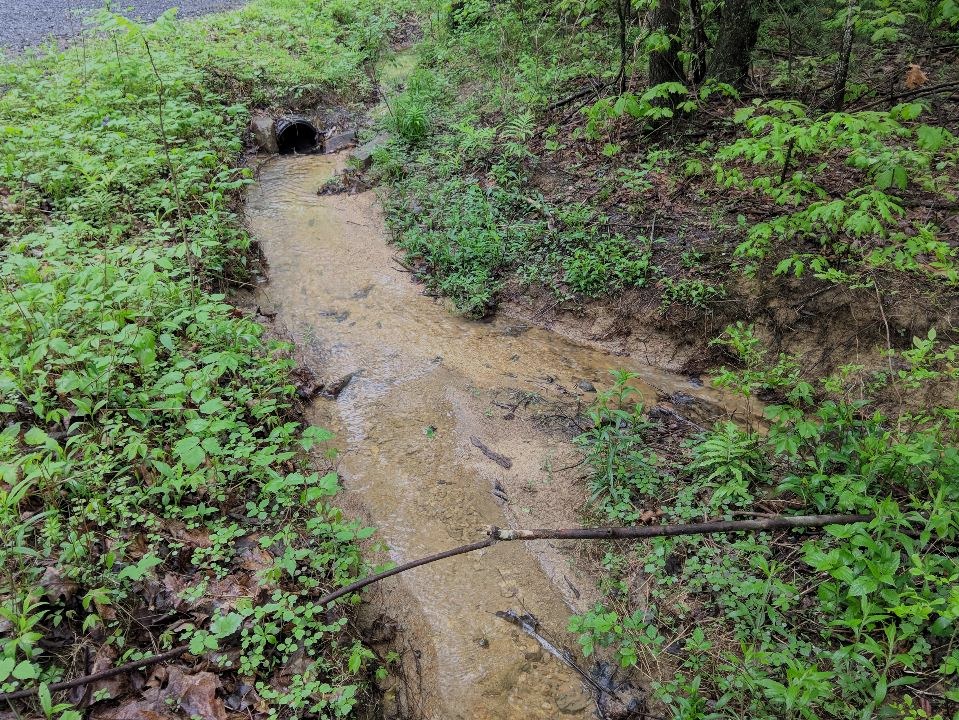 Questions?